GCSE Art & DesignWhat is Graphic Communication?
Typography
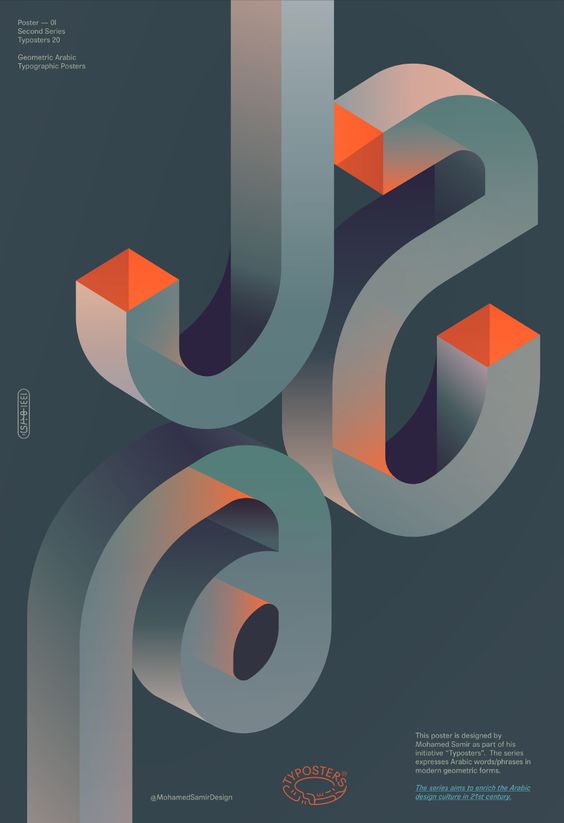 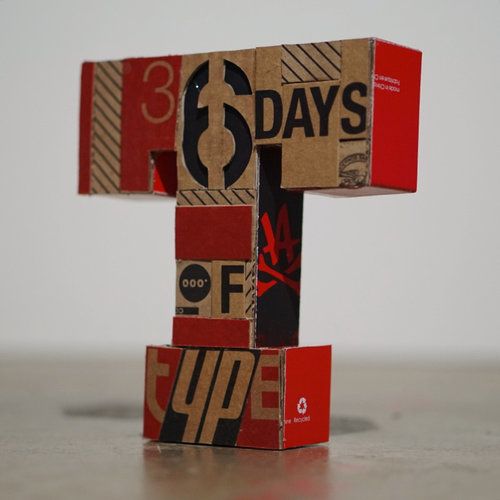 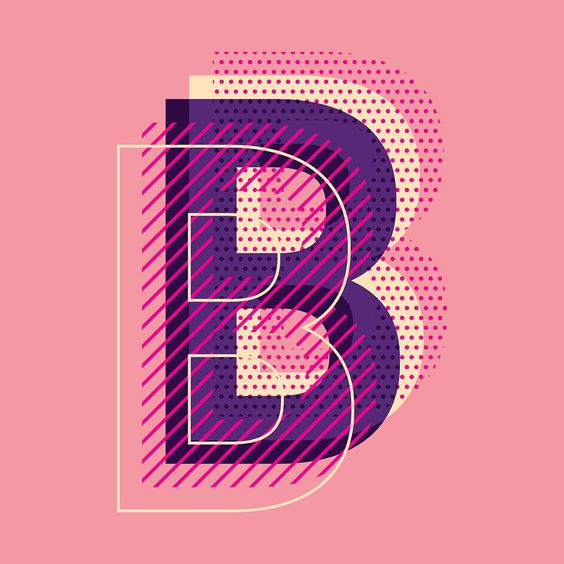 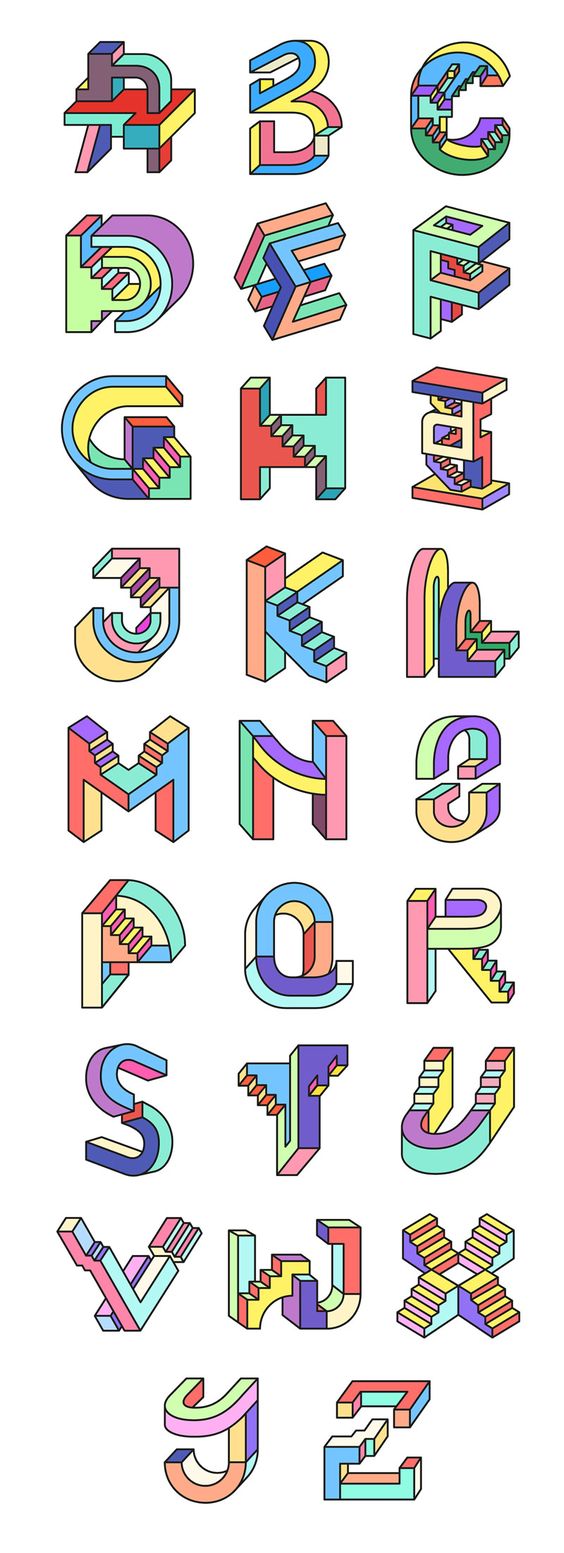 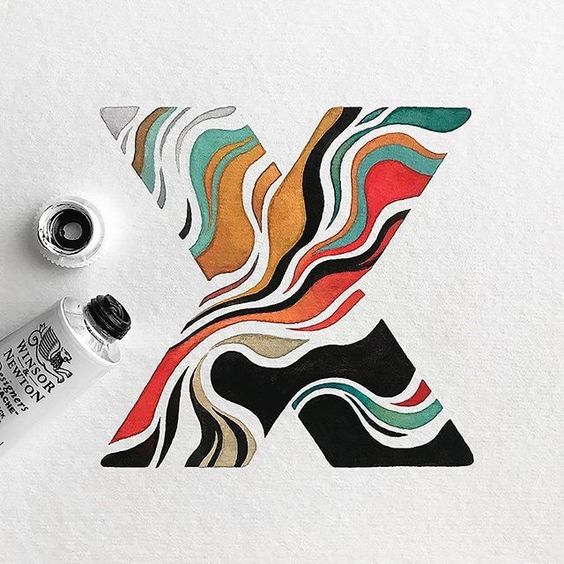 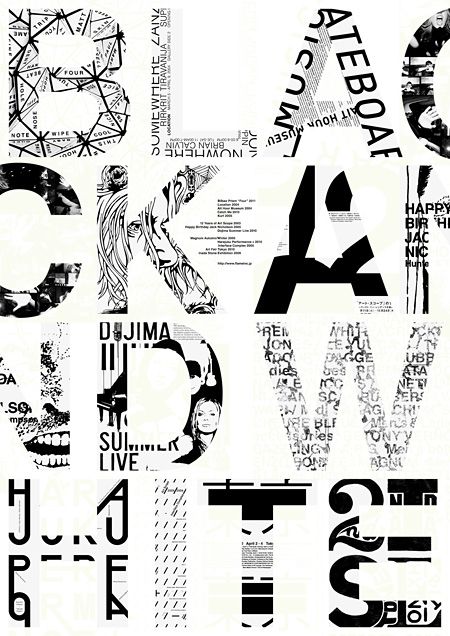 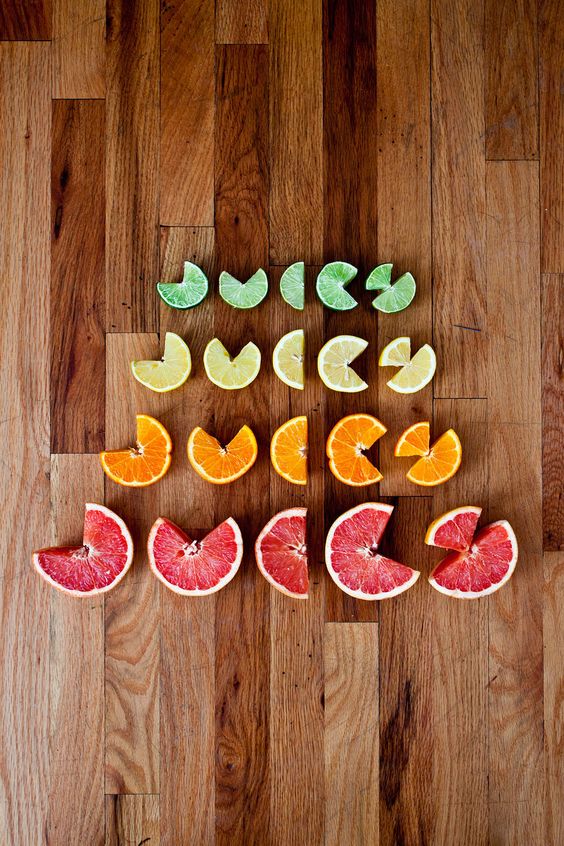 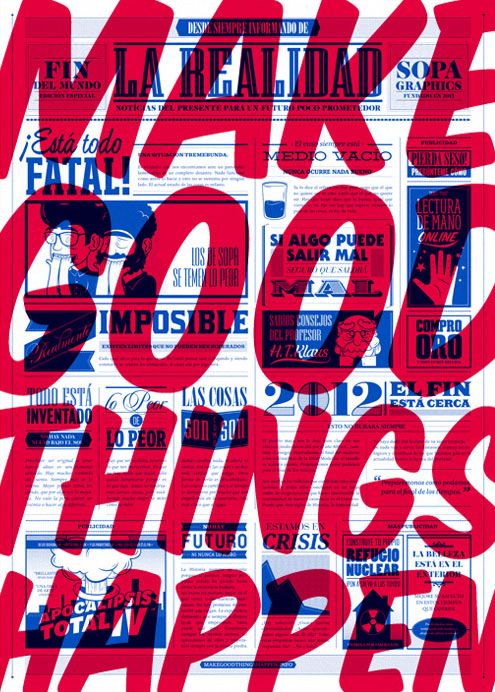 Vector Graphics
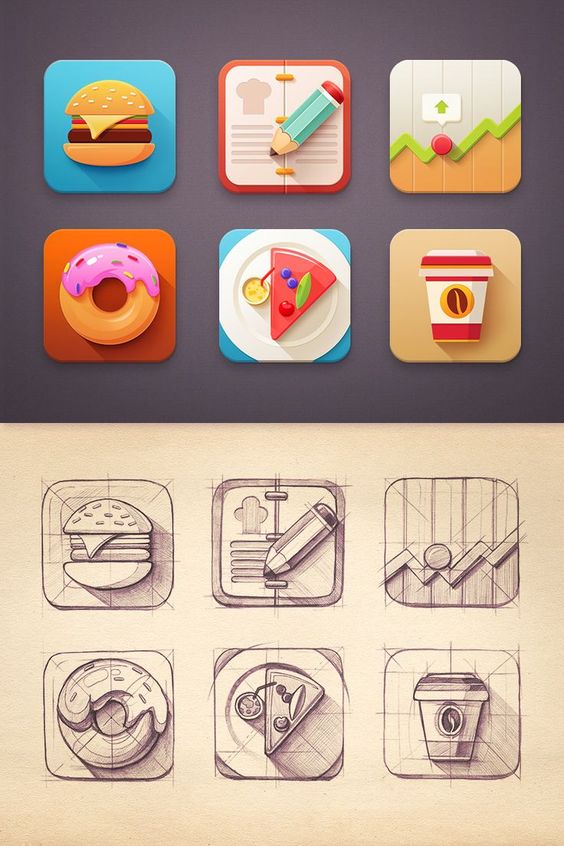 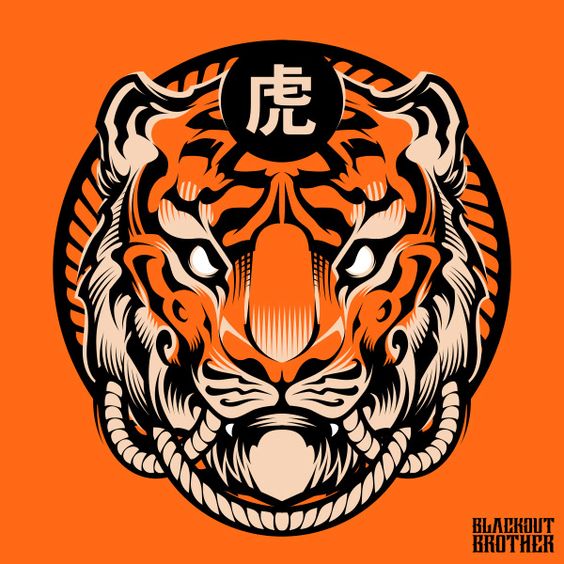 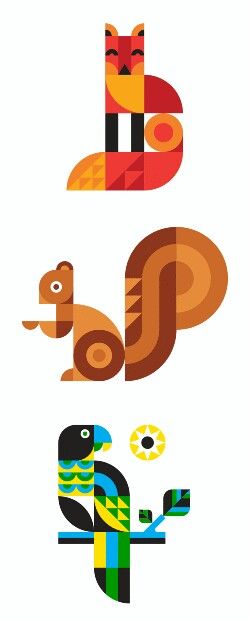 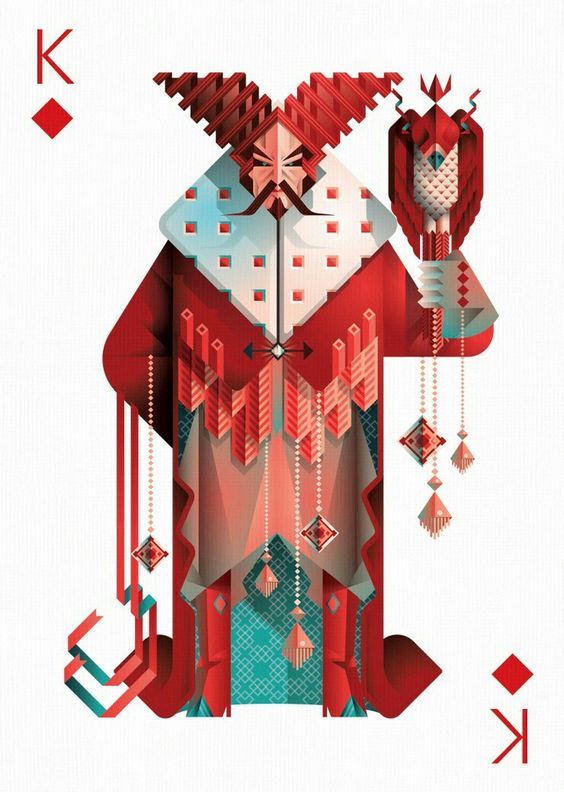 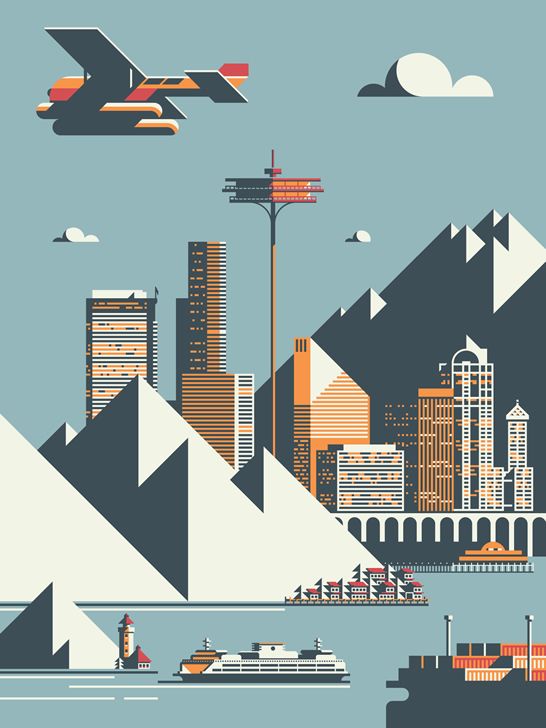 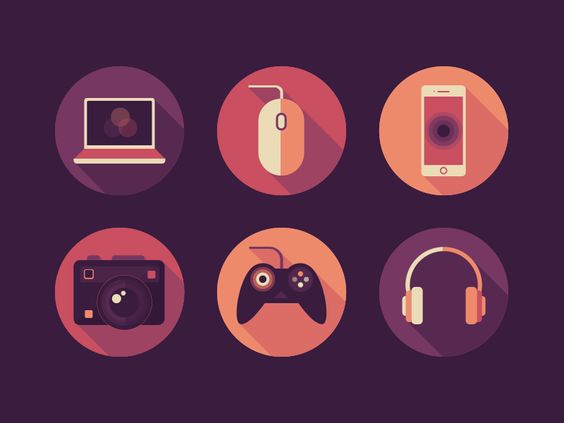 Advertising and Branding
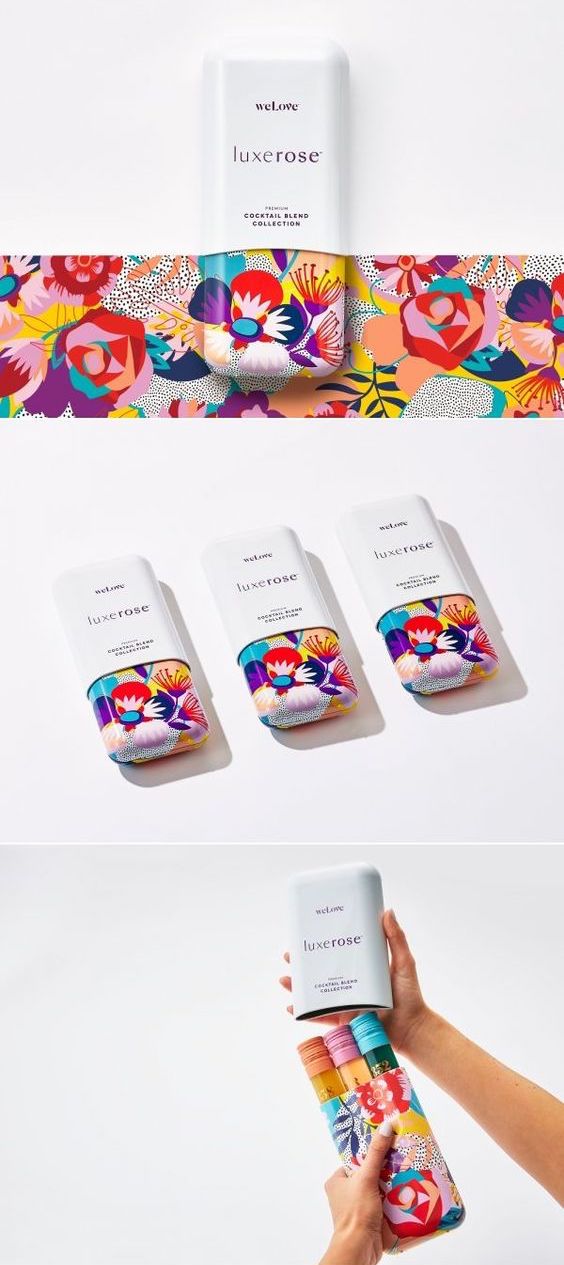 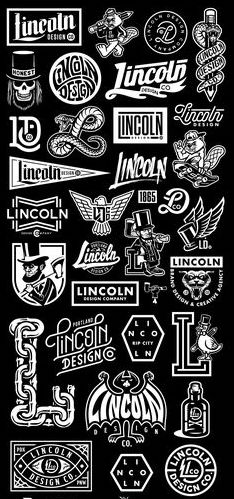 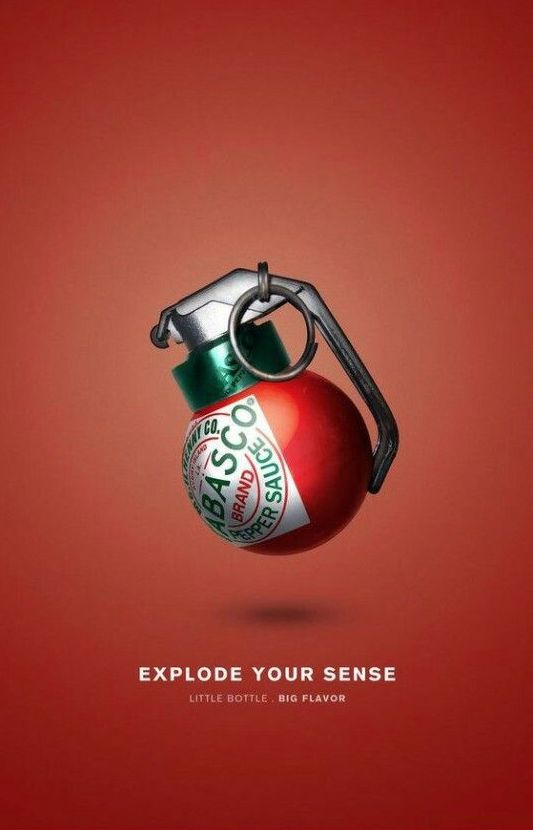 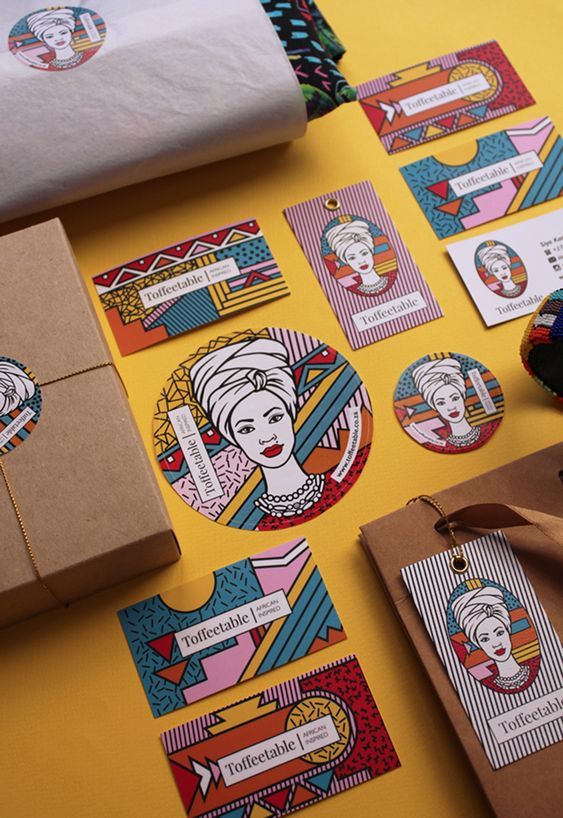 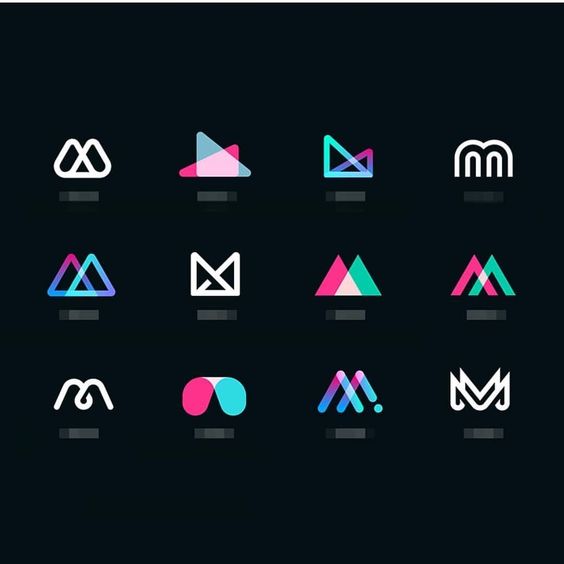 Packaging Design
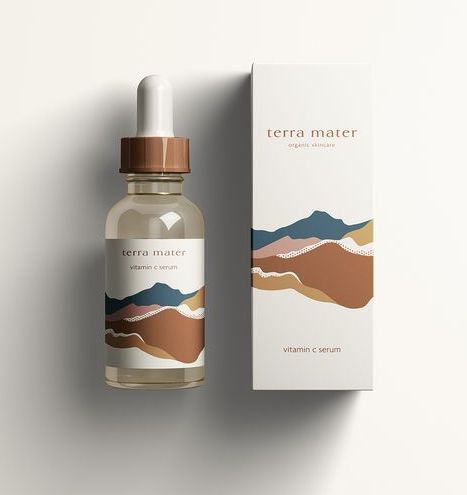 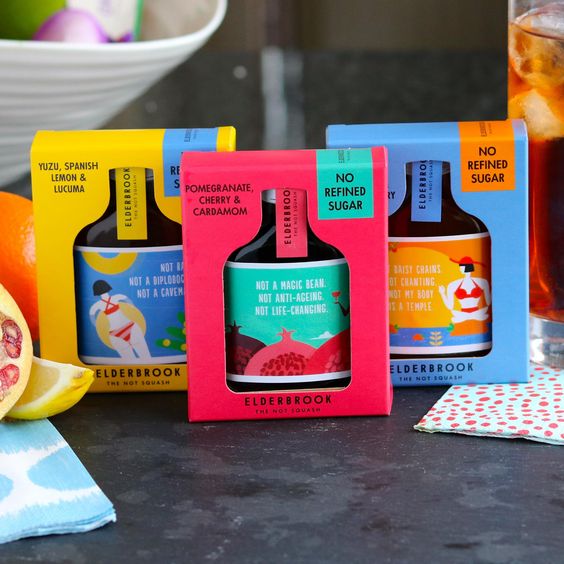 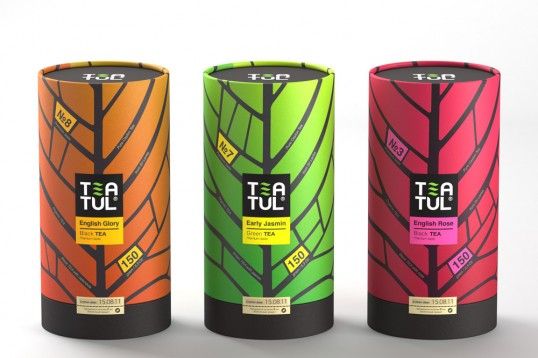 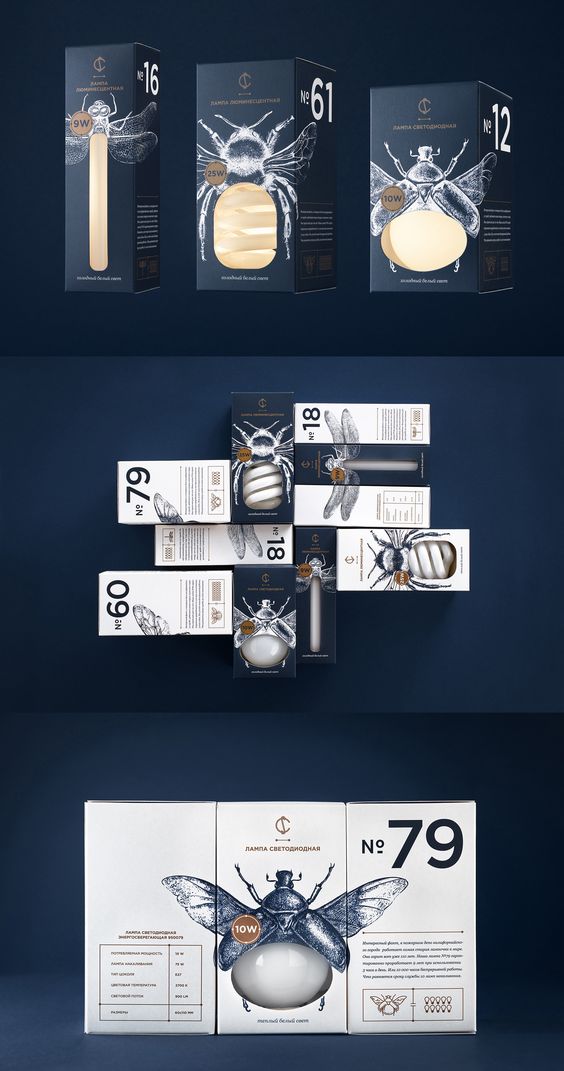 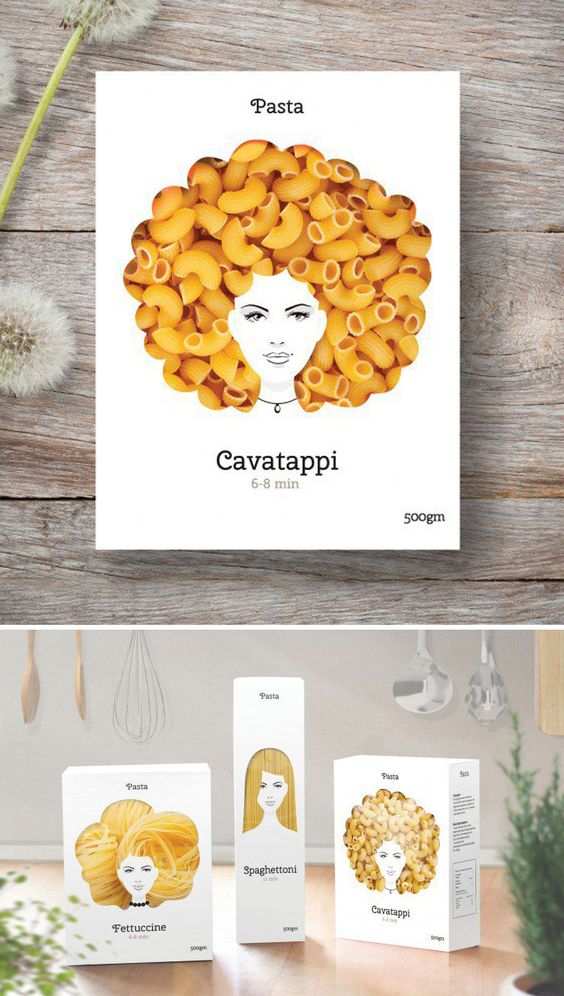 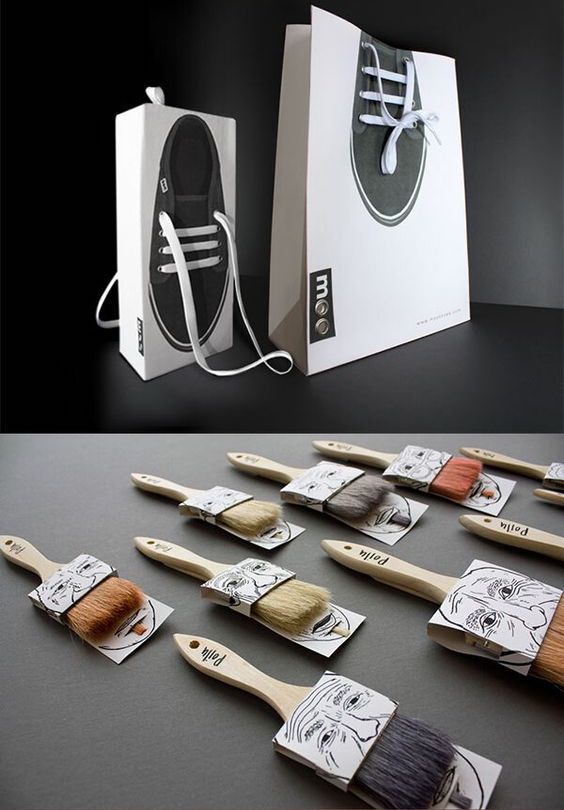 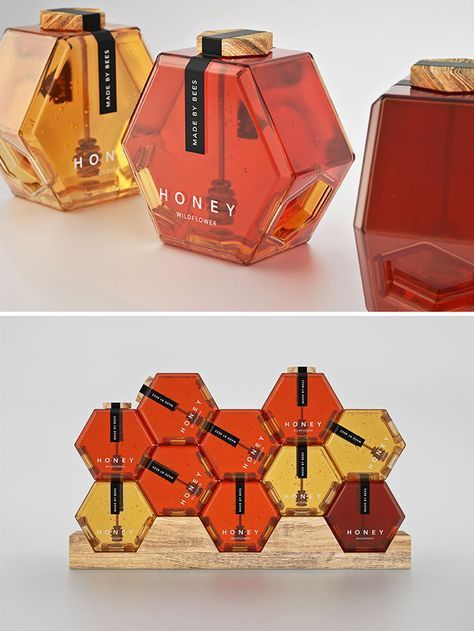 Infographics
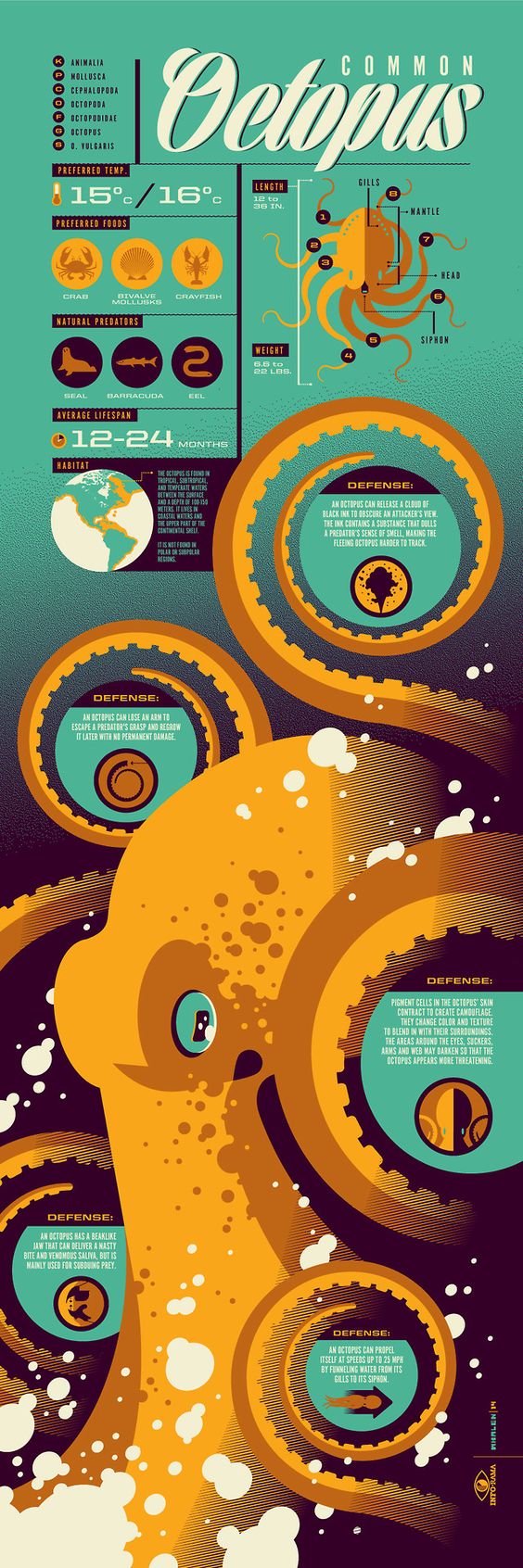 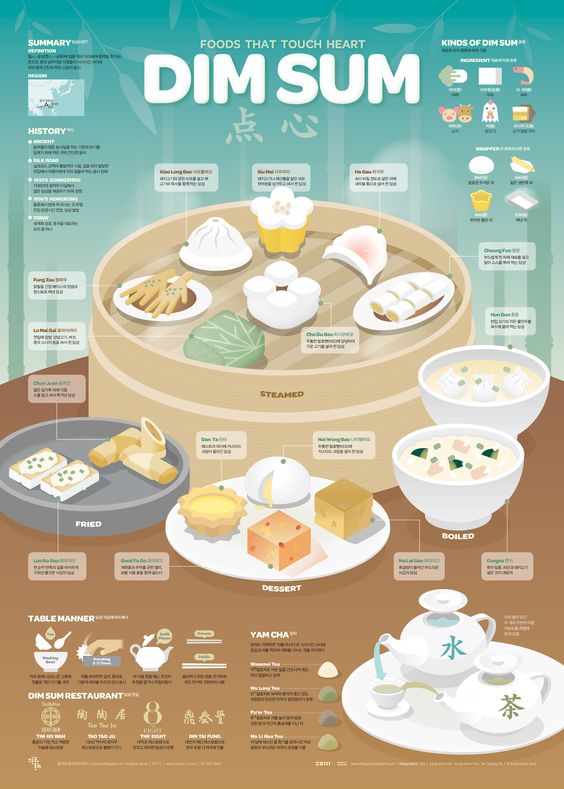 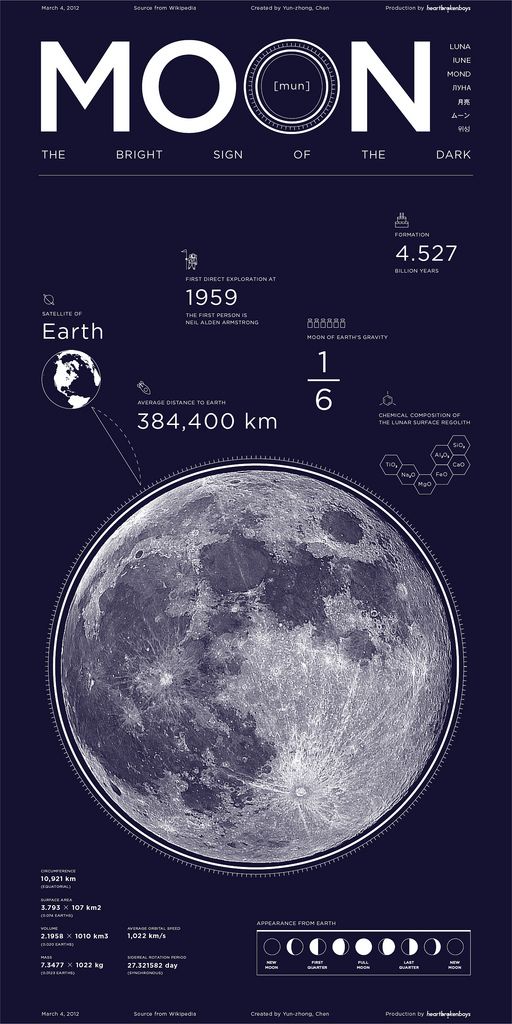 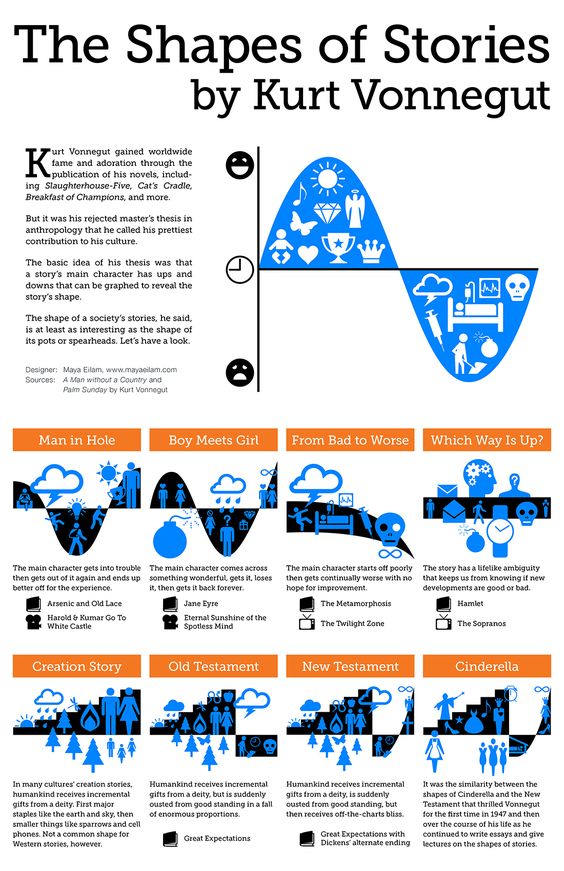 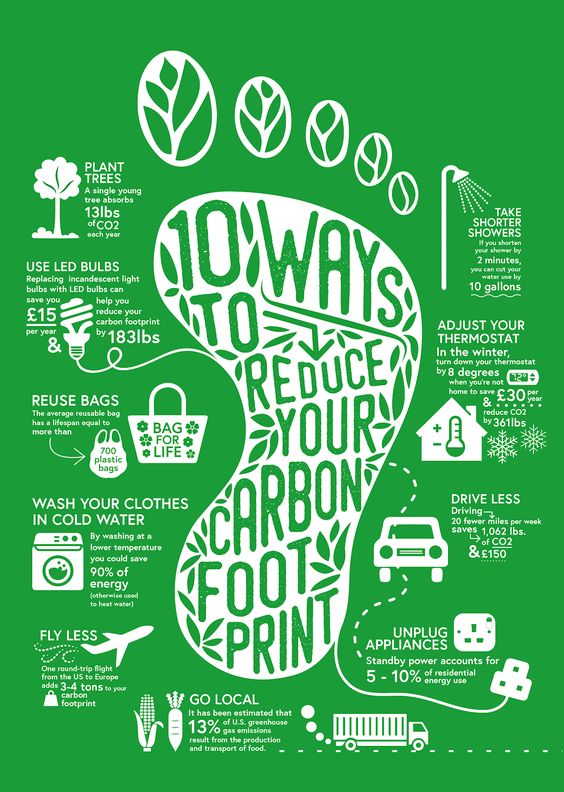 Design for Print
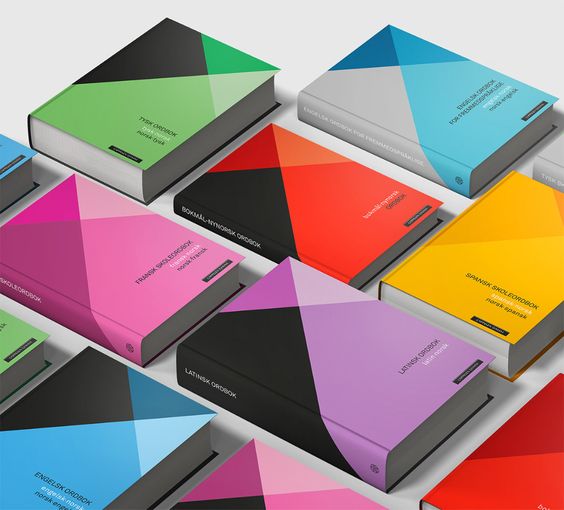 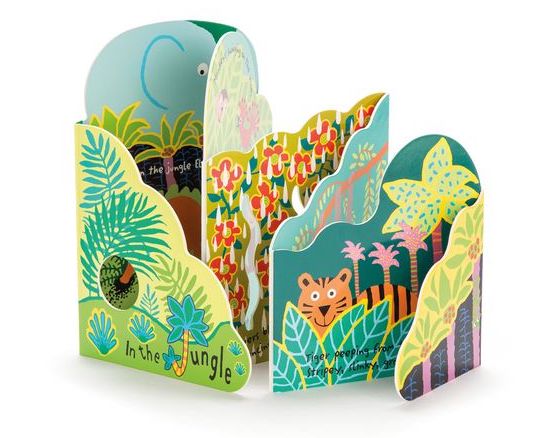 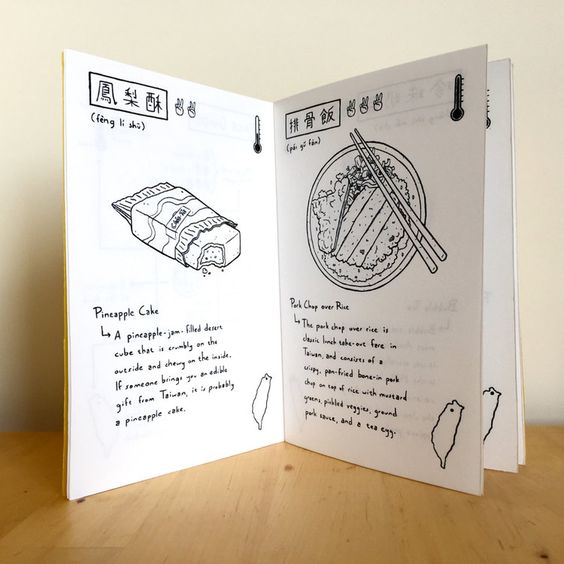 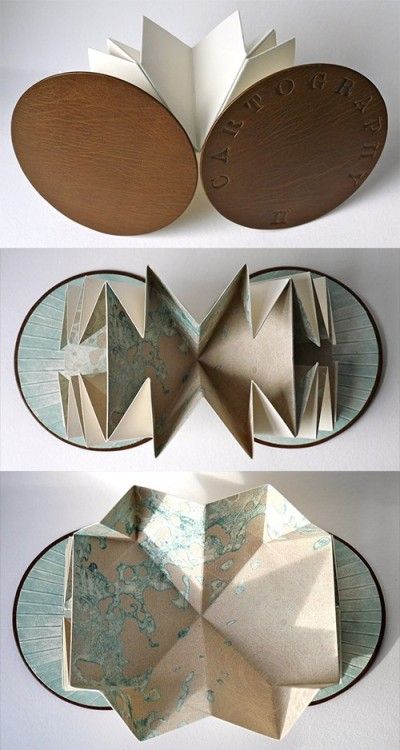 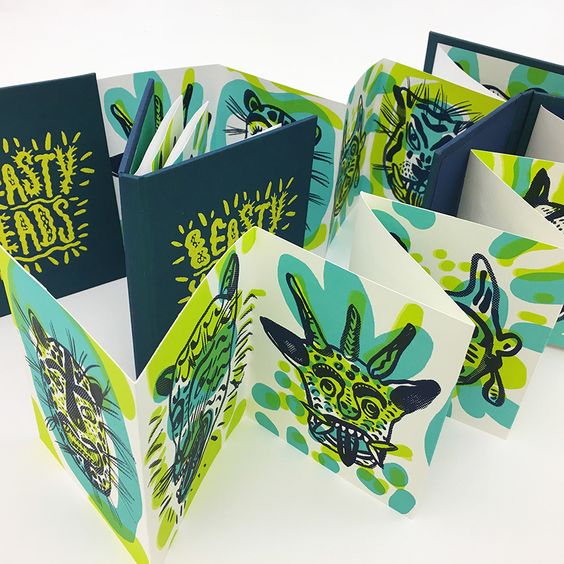 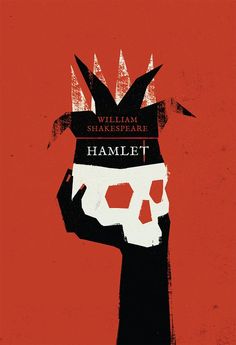 Illustration
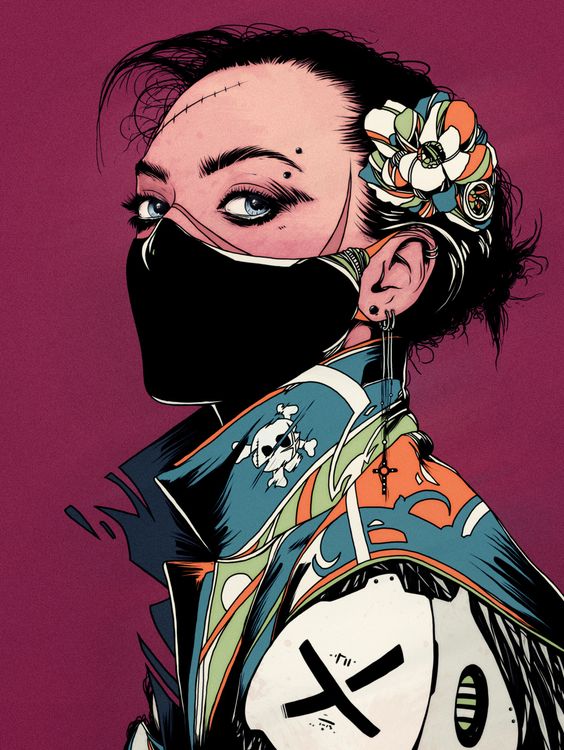 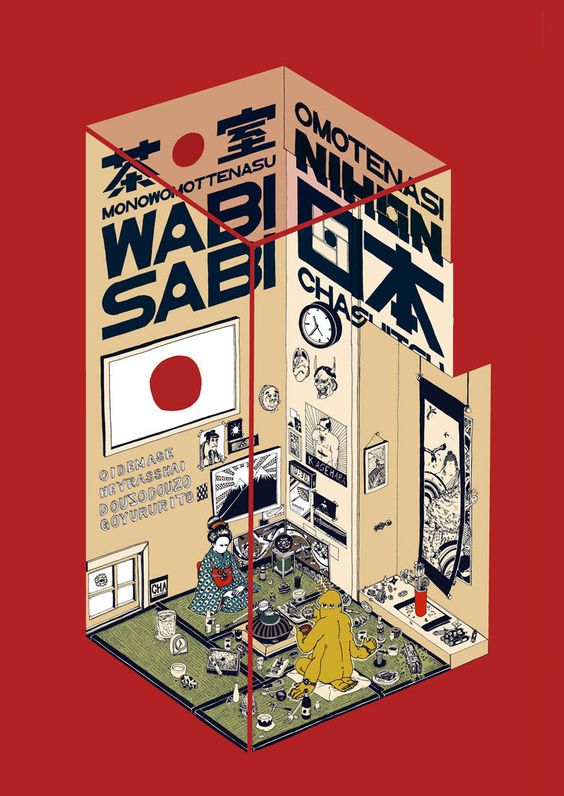 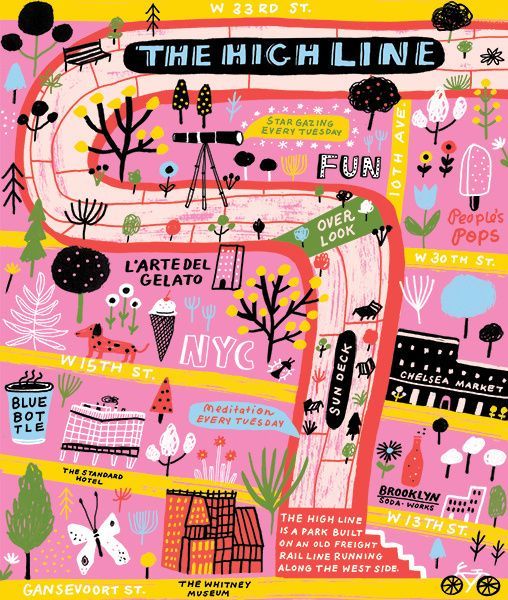 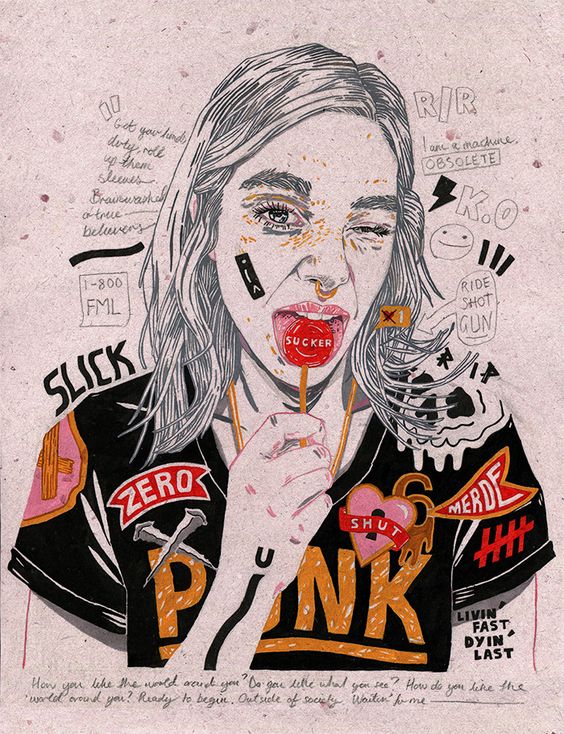 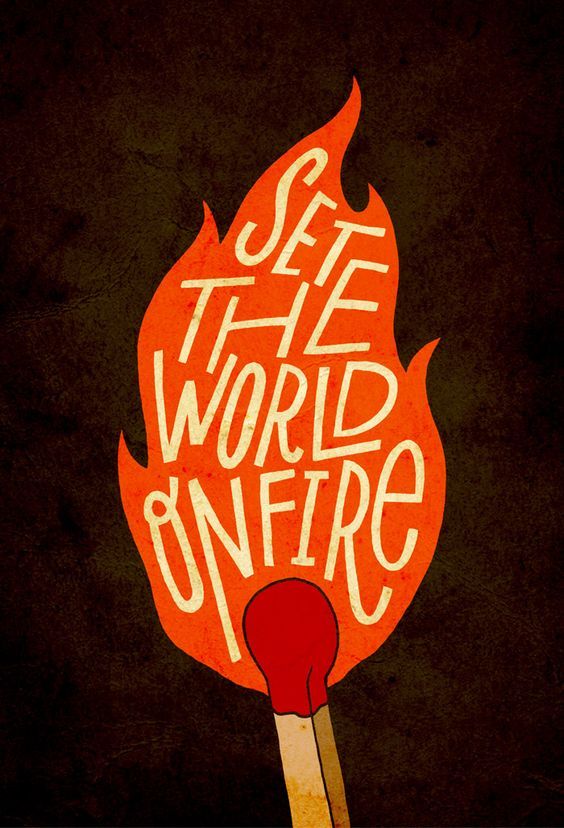 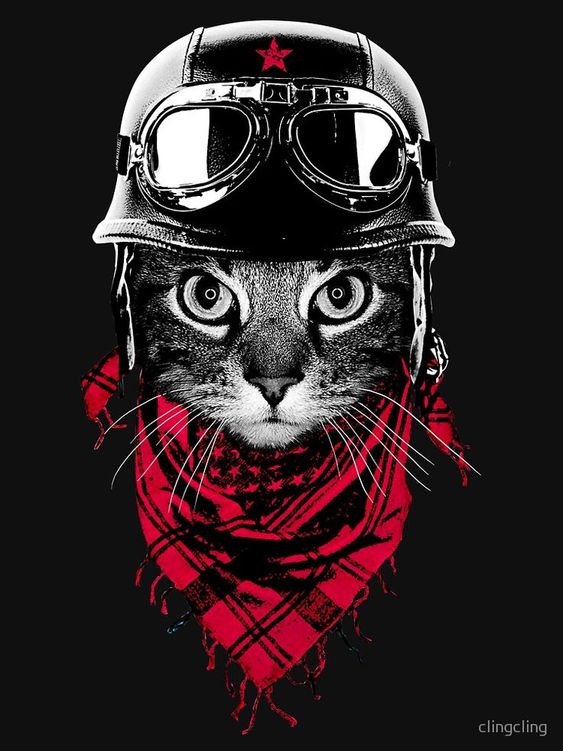 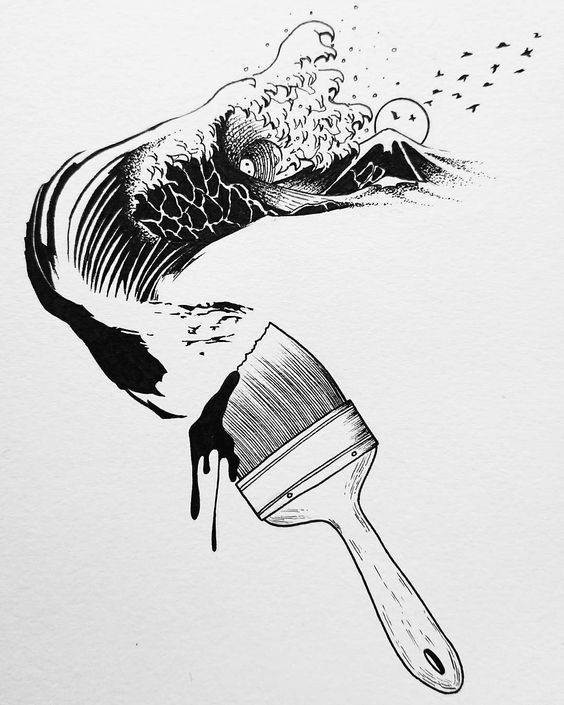 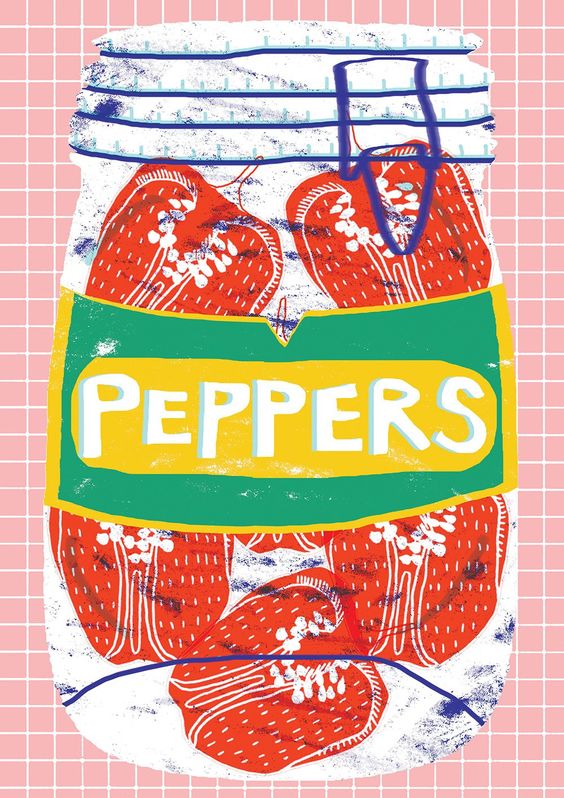 Issues & Message
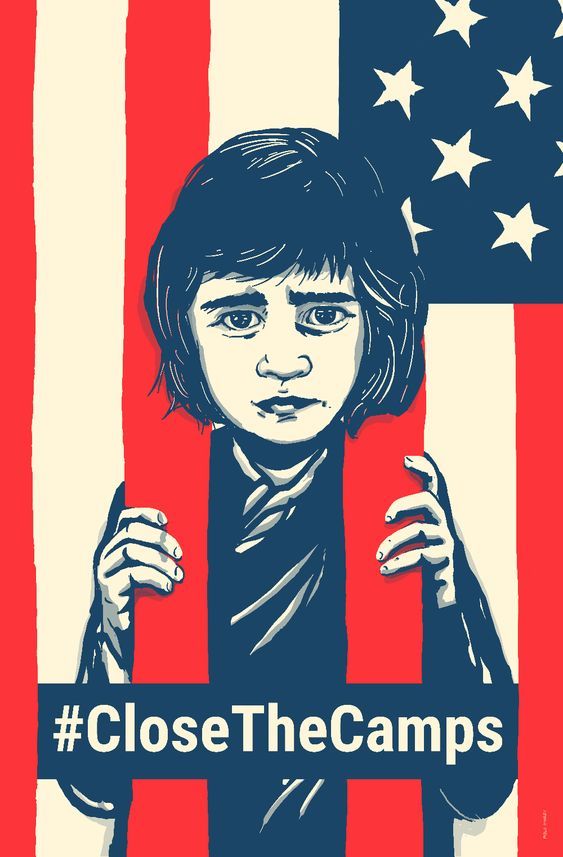 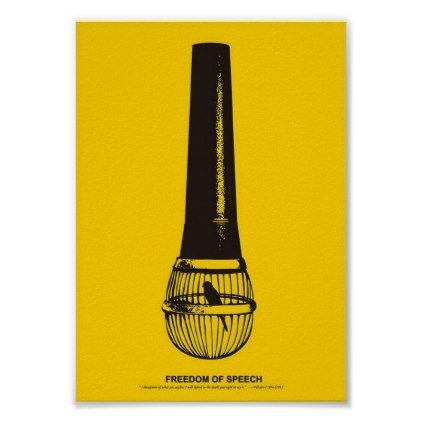 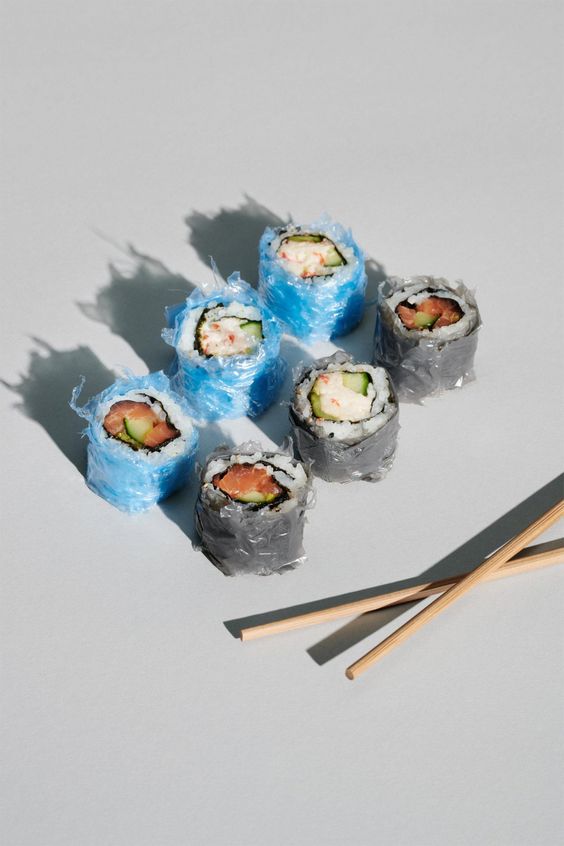 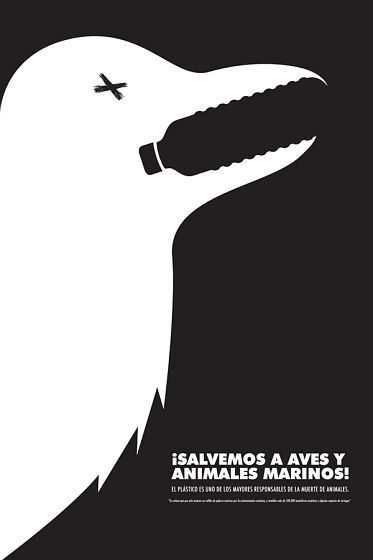 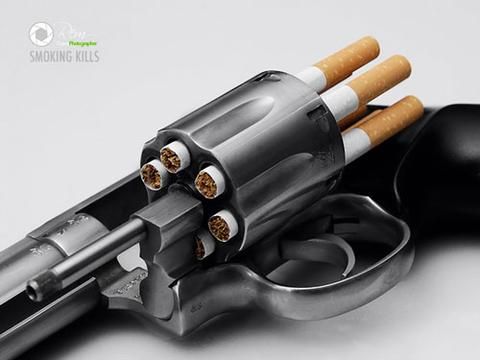 Printmaking and Papercut
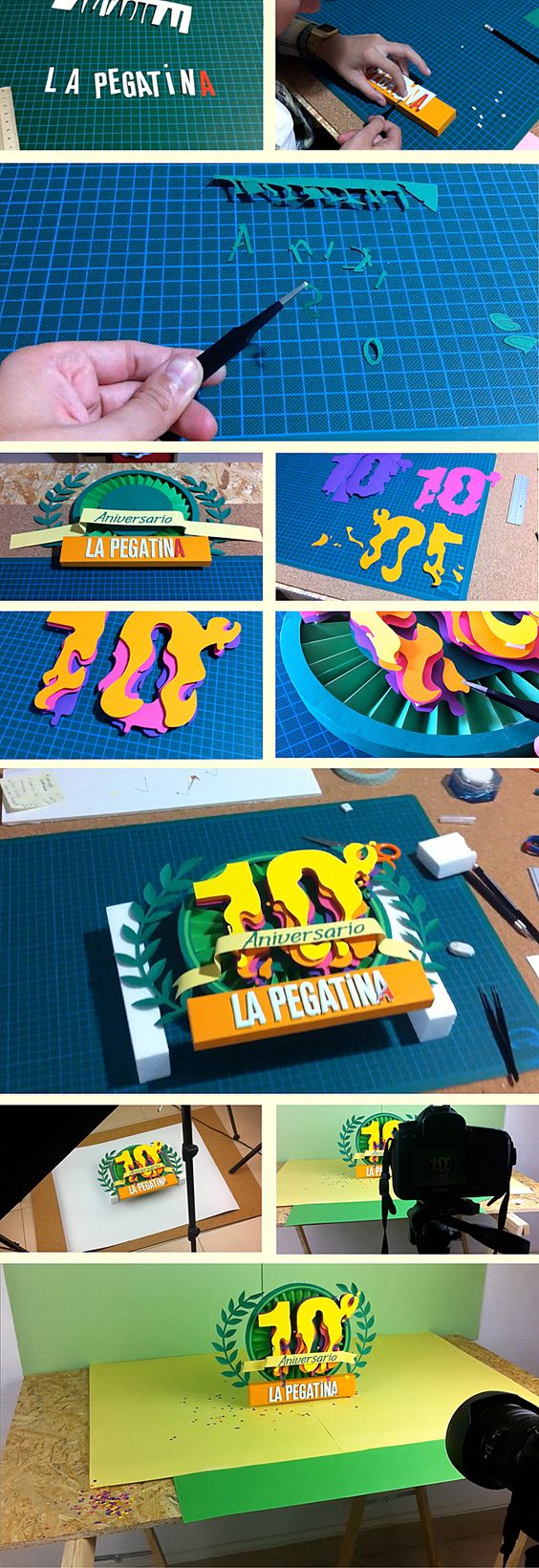 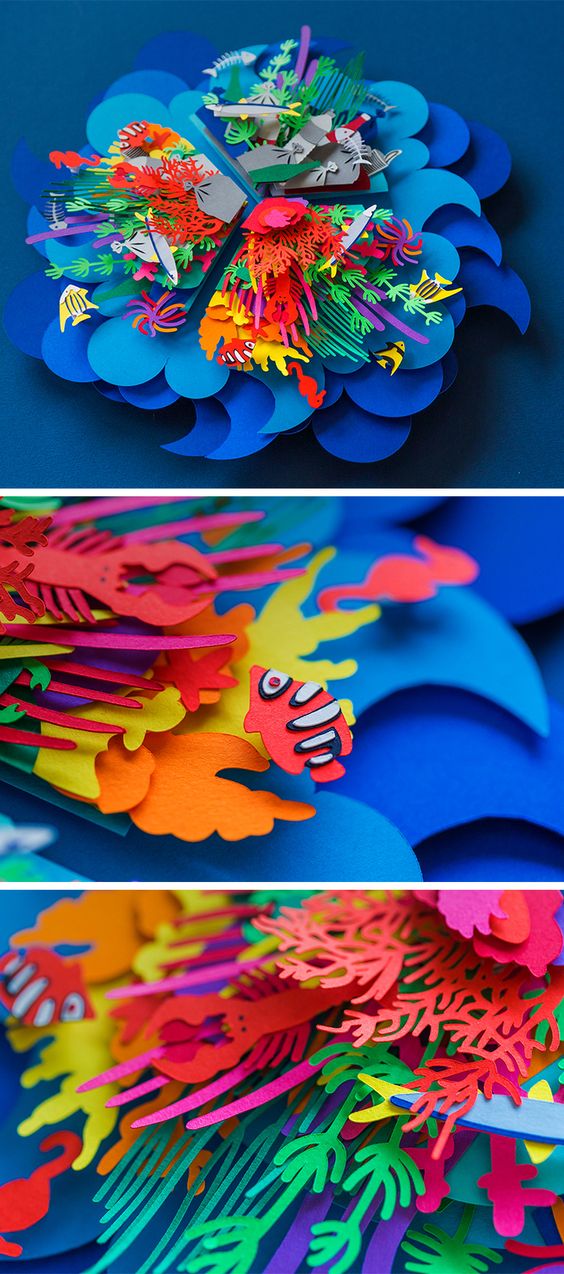 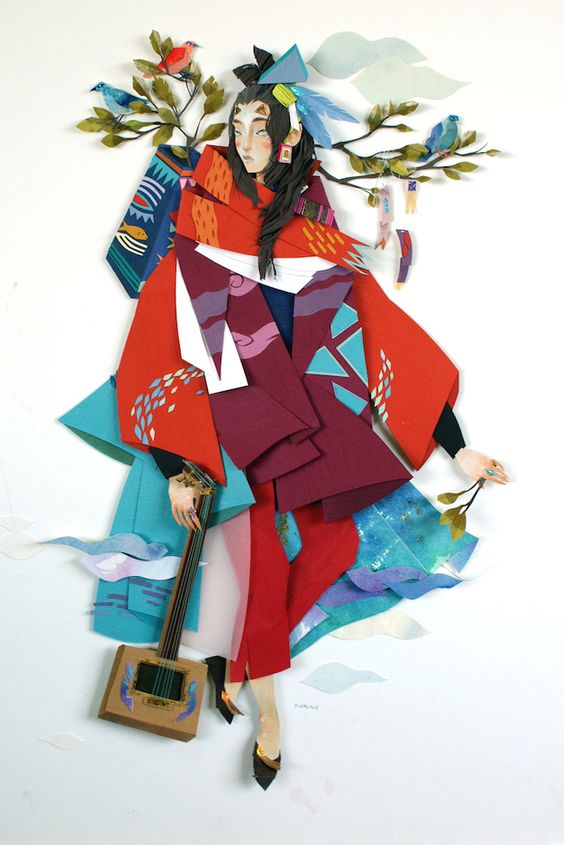